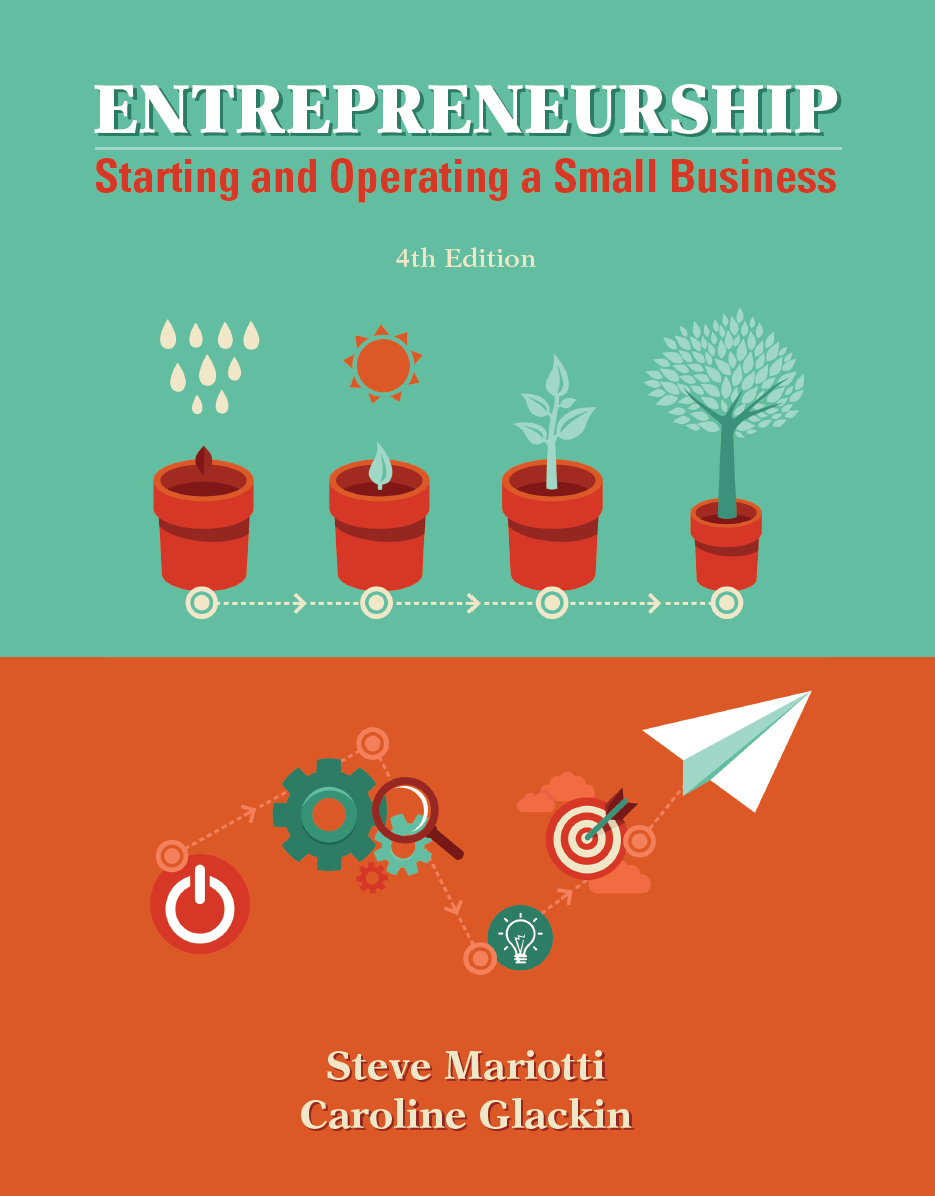 Chapter 11Addressing Legal Issuesand Managing Risk
Copyright © 2016 Pearson Education, Inc.
Chapter Learning Objectives
1. Choose a legal structure for your business.

2. Discover the importance of contracts.

3. Recognize key components of commercial law.

4. Evaluate ways to protect your intellectual property.

5. Plan to protect your tangible assets and manage risk.
Copyright © 2016 Pearson Education, Inc.
Business Legal Structures
Many businesses, no matter how humble their beginnings, have the potential to grow into much larger ventures.

It is important that founders think through every step of the organization’s development as they form it.

How the entrepreneur organizes the company—such as the legal structure chosen, the relationships developed with suppliers, the managers hired—will have vital impact on its ability to grow.
Copyright © 2016 Pearson Education, Inc.
Business Legal Structures
After you pick the kind of business and industry you want to be in and you know where you fit in the production-distribution chain, you will also have to choose one of the three basic legal structures:
Copyright © 2016 Pearson Education, Inc.
Business Legal Structures
sole proprietorship - a business owned by one person who has unlimited liability and unlimited rights to profits.

This owner earns all the profits from the business and is also responsible for all losses.

The sole proprietor is personally liable for any lawsuits that arise from accidents, faulty merchandise, unpaid bills, or other business setbacks.

This means a sole proprietor could lose not only business assets in a lawsuit, but could be forced to sell private possessions to satisfy a court judgment.
Copyright © 2016 Pearson Education, Inc.
[Speaker Notes: Most U.S. businesses are sole proprietorships.]
Advantages of a Sole Proprietorship
Copyright © 2016 Pearson Education, Inc.
Disadvantages of a Sole Proprietorship
Copyright © 2016 Pearson Education, Inc.
How to Register a Sole Proprietorship
In most states and localities, it is easy and relatively inexpensive to register a sole proprietorship.
 
When you do, you will have a legal business, which is important for several reasons:

    -  If you operate a business without registering it, you may          be liable to civil or even criminal penalties.

    -  Registered sole proprietorships can use the court system         and bring Lawsuits.

    -  Banks want to see legal business ownership the way         employers like to see that employees have had previous         work experience.
Copyright © 2016 Pearson Education, Inc.
Steps to Registering
The registration process varies from state to state and by locality, but there will be a few common steps:

•   Choose a name for your business.

Fill out a registration form.

An official may then conduct a name search, to make sure the name you have chosen is not already being used in that jurisdiction.
Copyright © 2016 Pearson Education, Inc.
Steps to Registering
Once your registration is completed satisfactorily, you will pay the required fee.

You may be asked to take the form to a notary, an individual who has been given the authority by the state to witness the signing of documents, to have it notarized and then brought back to the registration office.

notary - a person who has been authorized by the state to witness the signing of documents.
Copyright © 2016 Pearson Education, Inc.
Partnership
partnership - a business with two or more owners that make decisions for the business together and share the profits, losses, assets, and liabilities.

limited partnership - business partnership wherein there is a general partner with unlimited liability, and one or more limited partners with no official input in daily operations, and limited liability.
Copyright © 2016 Pearson Education, Inc.
Partnership
As in a sole proprietorship, partners face unlimited liability in any lawsuits.

This means that each partner can be held responsible for paying debts or judgments, even those incurred by other partners without their knowledge or agreement.

One or more general partners manage the company and assume legal liability.
 
There must be at least one general partner who will be liable for all partnership debts.
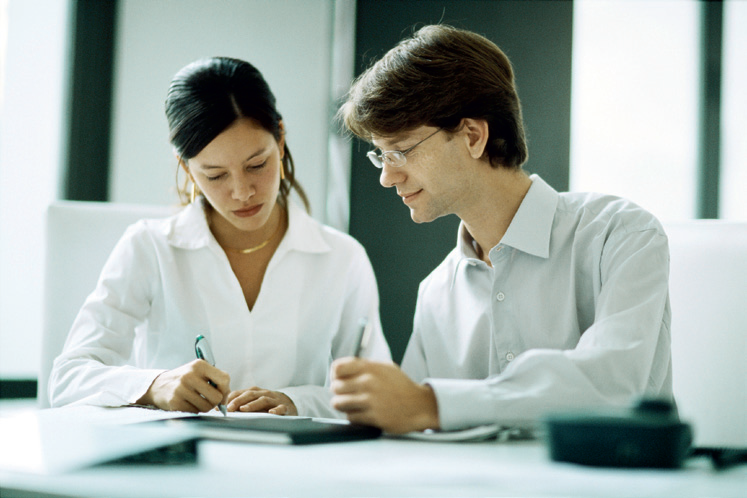 Copyright © 2016 Pearson Education, Inc.
Corporation
corporation - a legal entity composed of stockholders under a common name.

A corporation has rights and responsibilities under the law, and it can buy and sell property, enter into leases and contracts, and be prosecuted.

Corporations issue stock that is divided among the founders and sold to investors. 

These shareholders then elect a board of directors that is responsible for representing their interests in the management of the company.
Copyright © 2016 Pearson Education, Inc.
[Speaker Notes: The shareholders who own the stock own the corporation in proportion to the number of their shares.]
Advantages of a Corporation
The corporate legal structure offers key advantages:
Copyright © 2016 Pearson Education, Inc.
Disadvantages of a Corporation
The corporate legal structure offers key disadvantages:
Copyright © 2016 Pearson Education, Inc.
Corporation
There are several types of corporations:
Copyright © 2016 Pearson Education, Inc.
Corporation
There are several types of corporations:

C corporation. Most large companies and many smaller ones are C corporations. They sell ownership as shares of stock.

Subchapter S corporation. This type of corporation has a limit of 100 stockholders.

Professional corporation (PC). Medical practices, engineering firms, law firms, accounting firms, and certain other professions can form professional corporations.

Nonprofit corporation. A nonprofit corporation is not set up for the purposes of shareholder financial gain, but rather with a specific mission to improve society.
Copyright © 2016 Pearson Education, Inc.
Corporation
Public benefit corporation (B corporation). This form of company explicitly includes a civic or environmental benefit in its charter, in addition to including profitability as a goal.

Limited liability company (LLC). The LLC, which combines the best features of partnerships and corporations, can be an excellent choice for small businesses with a small number of owners.

Series limited liability company (SLLC). The SLLC is a form of LLC that provides liability protection across “multiple series” (akin to divisions or subsidiaries) while protecting each from the liability of the others.
Copyright © 2016 Pearson Education, Inc.
Tips for Entrepreneurs Who Want to Start a Nonprofit Organization
There are huge needs in society for food, shelter, education, and more, and there are many people who cannot access these fundamental necessities and requirements.

In the United States, the 501(c)(3) nonprofit corporation was created to help address this situation (this designation refers to the relevant section in the tax code). 

A 501(c)(3) is a tax-exempt legal structure that can receive charitable donations from individuals, businesses, the government, and philanthropic foundations.
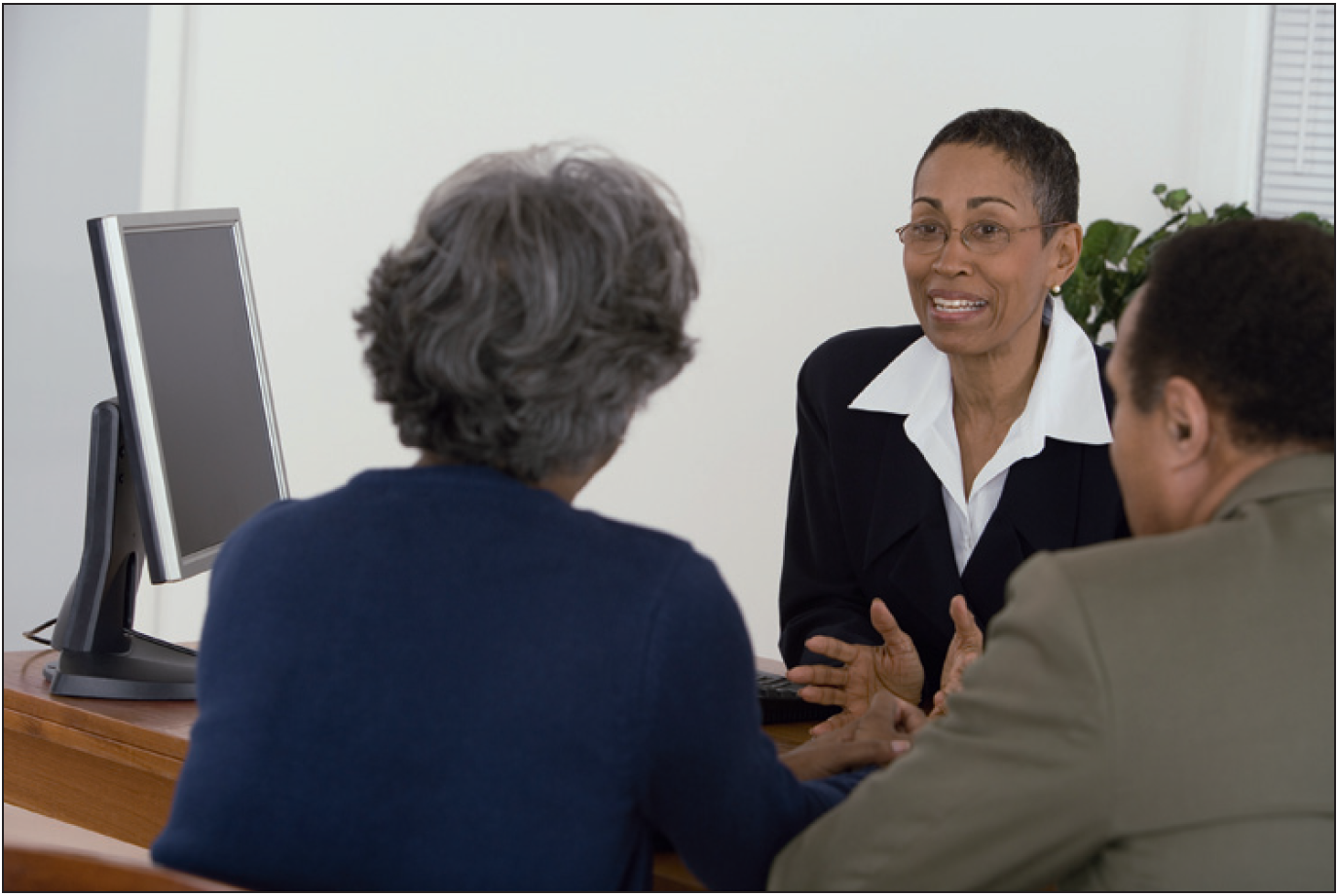 Copyright © 2016 Pearson Education, Inc.
Tips for Entrepreneurs Who Want to Start a Nonprofit Organization
Some key differences and considerations exist:
No individual can own a not-for-profit organization.

Nonprofits are mission-driven.

Define your unit of change.

Determine how you will evaluate your success.

Analyze your financing strategy.
Copyright © 2016 Pearson Education, Inc.
Contracts: The Building Blocks of Business
contract - an agreement between two or more parties that is enforceable by law.

Regardless of the type of legal entity you elect to establish, you will need to enter into a variety of legal contracts.

Remember that rental leases, any promissory notes or mortgages, advertising or partnership agreements, are all contracts.

The power of a contract is that, once the individuals or other entities involved have signed it, they are obligated to comply with its terms and conditions.
Copyright © 2016 Pearson Education, Inc.
[Speaker Notes: If  they don’t follow the contractual agreement, they risk being sued and penalized according to the contract terms, or in a court of law.]
Working with an Attorney
There are certain times in the life of an organization when investing in the expense of professional services is essential, even though the out-of-pocket cost may seem high at the time.

Never sign a contract without having an attorney examine it for you.

Never sign a contract that you have not read completely and carefully, even if your lawyer tells you it is all right. Ultimately, you are responsible for what you sign.
Copyright © 2016 Pearson Education, Inc.
Drafting a Contract
Boilerplate language - a standard format for a specific type of legal agreement.

contingency - a condition that must be met in order for something else to occur.

Consult an attorney if you need to draft—write—a first version of a contract or agreement, with the understanding that it will need to be developed and rewritten. 

Be certain that you identify and make a list of the key points in advance.
Copyright © 2016 Pearson Education, Inc.
A Successful Contract Should Achieve the Four A’s
The four A’s of contracts:
Copyright © 2016 Pearson Education, Inc.
Letter of Agreement
letter of agreement a document that puts an oral understanding in writing, in the form of a business letter.

Sometimes you will not need a full, formal contract, because the relationship is going to be brief or the work and money involved are relatively minor.

The other party must respond to it in writing, either approving it or suggesting changes, until an agreement is reached. 

However, use this option with care and with legal advice.
Copyright © 2016 Pearson Education, Inc.
Breach of Contract
signatory - an individual who signs a contract.

breach of contract - the failure of a signatory to perform as agreed.

statute of limitations - the time period in which legal action may be taken.

small claims court - a legal option for solving conflicts involving less than a certain sum of money.

arbitration - a method of dispute resolution using an arbitrator to act as the decision maker rather than going to court.
Copyright © 2016 Pearson Education, Inc.
Small Claims Court
In Delaware, for example, claims for $15,000 or less (excluding interest) can be settled through civil action in the Justice of the Peace Court.
 
In small claims court, people are allowed to represent themselves before a court official.

This individual hears the respective arguments and makes a decision that is legally binding.
Copyright © 2016 Pearson Education, Inc.
Arbitration
Sometimes contracts specify that conflicts may be settled through arbitration instead of in court.

The parties agree to abide by the arbitrator’s decision.
Copyright © 2016 Pearson Education, Inc.
A Contract Is No Substitute for Trust
A contract is not a substitute for understanding and communication. 

If you do not trust someone, having a contract will not improve the relationship, but it will address your concerns in writing.

A good reason never to sign a contract with such a person is that you might need to renegotiate the terms at some point, and this could be unpleasant and difficult.
Copyright © 2016 Pearson Education, Inc.
The Uniform Commercial Code (UCC)
The Uniform Commercial Code (UCC) is a collection of business laws adopted by most states that directs a broad spectrum of transactions—such as loans, contracts, and the like.

The UCC, first issued in 1952, is a joint project of the American Law Institute and the National Conference of Commissioners on Uniform State Laws. 

It is not law; rather, it is made up of recommendations for laws that states may adopt as written or with modification.
Copyright © 2016 Pearson Education, Inc.
The Uniform Commercial Code (UCC)
Copyright © 2016 Pearson Education, Inc.
The Law of Agency
The subject of agency law (agent/principal) is a vital area of commercial contract law. 

An agent (third party) is authorized to act on behalf of a principal (primary party) to create a legal relationship with another individual or business.

Agency law is the branch of legal activity that addresses relationships between each party in a situation where one individual or company is authorized to work on behalf of another.
Copyright © 2016 Pearson Education, Inc.
The Law of Agency
Common agency relationships include:
Copyright © 2016 Pearson Education, Inc.
Bankruptcy
bankruptcy - the legal process in which an individual or business declares the inability or impaired ability to pay debts as they come due.

Although entrepreneurs are an optimistic lot, business sometimes does not progress as planned, and bankruptcy may become the best option.

Many companies, large and small, have filed for and emerged from bankruptcy. 

For example, General Motors, Macy’s, and Delta Airlines have all done it.
Copyright © 2016 Pearson Education, Inc.
Bankruptcy
As a creditor, you do not want your customers to file for bankruptcy protection because you will have to wait for payment and may lose the money altogether. 

The Bankruptcy Reform Acts of 1978 and 2005 govern the eight “chapters” under which bankruptcy may be filed. Chapters 7, 11, and 13 generally apply to small businesses, with Chapters 7 and 11 the most common. 

Entrepreneurs may be faced with the choice of liquidation or reorganization.
Copyright © 2016 Pearson Education, Inc.
Chapter 11: Reorganization
This is the form of bankruptcy that can prove to be a lifeline for a company.

Businesses can pay off some or all of their debts under court supervision, while continuing to operate. 

Creditors cannot file legal claims against the company while it creates a reorganization plan and schedules debt repayment, or negotiates settlements on the amounts owed.

The bankrupt party, known as the debtor in possession, gets 120 days to file a reorganization plan with the bankruptcy court.
Copyright © 2016 Pearson Education, Inc.
[Speaker Notes: If the debtor fails to file on time, creditors or any other parties involved may submit a plan.]
Chapter 7: Liquidation
When this form of bankruptcy protection is sought by individuals or corporations, they must identify all assets and liabilities, turn the assets over to a trustee (court-appointed or elected by the creditors), and allow them to be sold.

Creditors receive funds from the proceeds ranging from 0 to 100 percent of their debt claims. 

Once the funds are paid out, any remaining debts are discharged (no longer owed); and the business, if a corporation, is officially dissolved.
Copyright © 2016 Pearson Education, Inc.
Chapter 7: Liquidation
It is important to note that debtors cannot avoid the liquidation of assets by transferring ownership to others just ahead of filing for protection.

In fact, any transfers of property within the two years prior to filing may be ignored and the assets made a part of the bankruptcy case. 


Deliberate transfer of assets to avoid debt repayment is a form of fraud, and the entire Chapter 7 bankruptcy petition can be thrown out by the judge, if he or she feels that this has occurred. 

Regardless of the asset exemptions, a Chapter 7 bankruptcy filing is financially and emotionally painful and has long-term impacts on credit.
Copyright © 2016 Pearson Education, Inc.
[Speaker Notes: Not all assets are subject to liquidation in a Chapter 7 bankruptcy.]
Chapter 13: Individual Debt Reorganization
This is the consumer version of Chapter 11, which is available to individual debtors with secured debts less than $922,975, or unsecured debts below the sum of $307,675.

Chapter 13 must be a voluntary filing and the repayment plan can only be filed by the debtor.

Because a sole proprietorship is essentially an individual, Chapter 13 is of significance to small business.
Copyright © 2016 Pearson Education, Inc.
[Speaker Notes: Repayment typically occurs over a three- to five-year period, and the filer can retain individual property.]
Protecting Intangible Assets:Intellectual Property
A critical practice for any entrepreneur is to protect his or her ideas, products, inventions, and designs. 

Federal and state laws are designed to help individuals and organizations protect these kinds of assets from abuse, reputational damage, or theft.
Copyright © 2016 Pearson Education, Inc.
Trademarks and Service Marks
service mark a design that identifies and distinguishes the source of a service rather than a product.

Whether you are advertising your business with flyers at the local laundromat, or through a storefront on the Internet, you will need an easily recognizable logo for your product or business (such as Apple’s silhouette of an apple with a bite out of it).

This logo should appear on the business’s stationery, business cards, flyers, and virtually any other company document or product.
Copyright © 2016 Pearson Education, Inc.
[Speaker Notes: A company uses a trademark so that people will recognize its products instantly, without having to read the company name—or even having to think about it.]
Trademarks and Service Marks
A trademark or service mark does not have to appear on the U.S. Patent
and Trademark Office’s Principal Register to be legitimate.
It is a notice to the public of your ownership claim.

It displays the legal presumption of your exclusive right to use the mark as registered.

It allows you the ability to bring an action concerning the mark in federal court.

It permits the use of the U.S. registration to obtain registration of your mark in other countries.

It gives you the ability to file this mark with the U.S. Customs Service, so that others cannot import foreign goods with your mark on them.
Copyright © 2016 Pearson Education, Inc.
Copyright
A copyright is the form of legal protection offered under U.S. law to the authors of “original works of authorship,” including literary, dramatic, musical, and artistic works.

If you are a songwriter, author, or visual artist, you will be creating works that you might sell.
 
If you do not protect your work, however, someone else can appropriate it.

According to the Copyright Office, “A work is ‘created’ when it is fixed in a copy or phono-record for the first time.”
Copyright © 2016 Pearson Education, Inc.
[Speaker Notes: Copyright protection is offered for both unpublished and published works.]
Copyright
The elements of notice for visually perceptible copies requires:

the symbol © (the letter c in a circle) and/or the word “copyright,” or the abbreviation “copr.” and the current year, and

the name of the owner of the copyright, or an abbreviation by which the name can be recognized, or a generally known alternative designation of the owner.

Example: Copyright © 2014 by Janina Joyce
Copyright © 2016 Pearson Education, Inc.
[Speaker Notes: Copyright protection is offered for both unpublished and published works.]
Electronic Rights
electronic rights - the right to reproduce someone’s work online.
Now that writing, photographs, art, and music can be posted on the Web, entrepreneurs must protect their intellectual property online as well.

Using artwork without permission, even if it is a song or photo or poem posted online, is Internet piracy. 

Internet piracy was addressed in 1998 with the Digital Millennium Copyright Act. 

The act protects copyrighted software, music, and text on the Internet by outlawing the technology used to break copyright-protection devices.
Copyright © 2016 Pearson Education, Inc.
Electronic Rights
To protect your electronic rights, beware of contracts that include the following:
Copyright © 2016 Pearson Education, Inc.
Electronic Rights
Work-made-for-hire: This means you are giving up the rights to your work. Now the buyer can use it anywhere, without paying anything beyond the original negotiated fee.

All rights: This means you are handing over all rights to your work to the buyer.

Here are some strategies for protecting your electronic rights:

Get the buyer to define exactly what is included in electronic rights.  Does it include online publication, CD-ROMs, or anything else?

Put a limit on how long the buyer can have the electronic rights— one year, for instance.
Copyright © 2016 Pearson Education, Inc.
[Speaker Notes: Ask for an additional fee for each additional set of rights]
Patents
patent an exclusive right, granted by the government, to produce, use, and sell an invention or process.

public domain property rights available to the public rather than held by an individual.

If you have invented a product or process that you want to turn into a business or to license, you may want to obtain a patent from the U.S Patent and Trademark Office.

You do not need to obtain a patent unless you:

have invented a product that you intend to market yourself or sell to a manufacturer, or

believe that someone else could successfully sell your invention by copying it.
Copyright © 2016 Pearson Education, Inc.
Protecting Tangible Assets: Risk  Management
In addition to protecting your intellectual property, you should manage risk by protecting your physical property. 

Imagine if you lost your business to a fire or flood and did not have the insurance to rebuild and restock.
 
Or, think about an employee being injured and having no insurance for medical care. 

Risk management goes far beyond insurance.
 
However, understanding business insurance is a good start.
Copyright © 2016 Pearson Education, Inc.
Insurance Protects Your Business from Disaster
insurance - a system of protection for payment provided by insurance companies to reimburse individuals and organizations when their property or wealth has been damaged, destroyed, or lost.

premium - the cost of insurance.

deductible - the amount of loss or damage a policyholder covers before the insurer pays on a claim.

There are many kinds of insurance, and almost anything can be insured.

Insurance helps to prevent random events from destroying you financially.
Copyright © 2016 Pearson Education, Inc.
[Speaker Notes: As long as you pay the premiums on your fire insurance policy, you will not have to worry as much about losing your restaurant to a fire.]
Basic Coverage for Small Business
You will not necessarily need insurance if you are selling ties on the street or candy at school, but the moment you move your business into a building or have concerns about people being injured while buying or using your product, you will need it.

When buying insurance, choose the policy with the highest deductible you can afford to cover. 

This will give you the lowest possible premium.

     -  Lower deductible = Higher           premium
     -  Higher deductible = Lower         premium
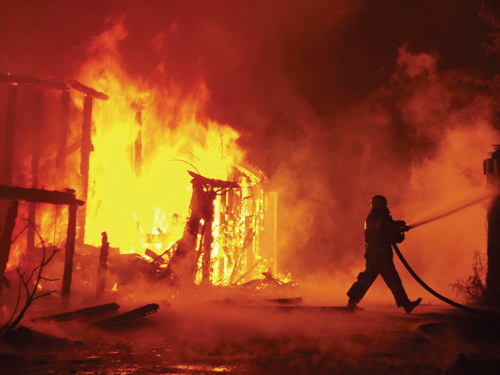 Copyright © 2016 Pearson Education, Inc.
Basic Coverage for Small Business
Copyright © 2016 Pearson Education, Inc.
Basic Coverage for Small Business
Although state laws vary, most require business owners who have people working for them to carry two forms of insurance: 

Workers’ compensation insurance reimburses employees for loss of income and medical expenses due to job-related injuries.

Disability insurance compensates employees for loss of income due to a disabling injury or illness. 

If you have an automobile or truck that is owned or leased by the business, you must carry the following:

Commercial fleet insurance, to cover your liability for personal injuries in an accident, damages to any vehicle involved, and injuries to others.
Copyright © 2016 Pearson Education, Inc.
Basic Coverage for Small Business
Other useful types of insurance are:

Property insurance, which provides protection against risks to property, such as theft, fire, or weather damage, as specified in the policy.

Liability insurance, which covers the cost of injuries to a customer or damage to property on a business’s premises—for example, a customer slipping and falling in your store.

Product liability insurance, which covers the risk of your product harming someone.
Copyright © 2016 Pearson Education, Inc.
Basic Coverage for Small Business
Business income insurance, which is also known as “business interruption” insurance. 

Errors and omissions insurance is designed to cover you in the event that you have overlooked something and a customer is harmed. It is particularly valuable for service businesses.

Key person life insurance covers the life of the owner(s) or other top employees, to assist in the transition and costs of recruitment in case of death.
Copyright © 2016 Pearson Education, Inc.
How Insurance Companies Make Money
By now you may be wondering, “How can an insurance company afford to pay $150,000 to a restaurant owner whose business has burned down, if that individual has only been paying the insurance company $100 a month?”

The answer is that insurance companies employ experts, known as actuaries, who calculate the odds of a particular event actually happening.

A company that specializes in fire insurance will have information about fires in restaurants that goes back many years.
Copyright © 2016 Pearson Education, Inc.
[Speaker Notes: Even if some fires do take place, the cost of insurance paid out to a few policyholders has been covered by the premiums paid by many others.]
Protect Your Computer and Data
Because your computer is an electronic device, you should protect it from the three primary occurrences that can easily wipe out your data:
Copyright © 2016 Pearson Education, Inc.
Disaster Recovery Plans
What would you do in the case of fire or other catastrophe that would make carrying on your business difficult or impossible?

Insurance policies may cover many things, but they do not ensure smooth business operations in times of disaster.

Whether you operate a small, home-based business or a large, multinational enterprise, you should have a disaster-recovery plan appropriate to the scale and complexity of your organization.
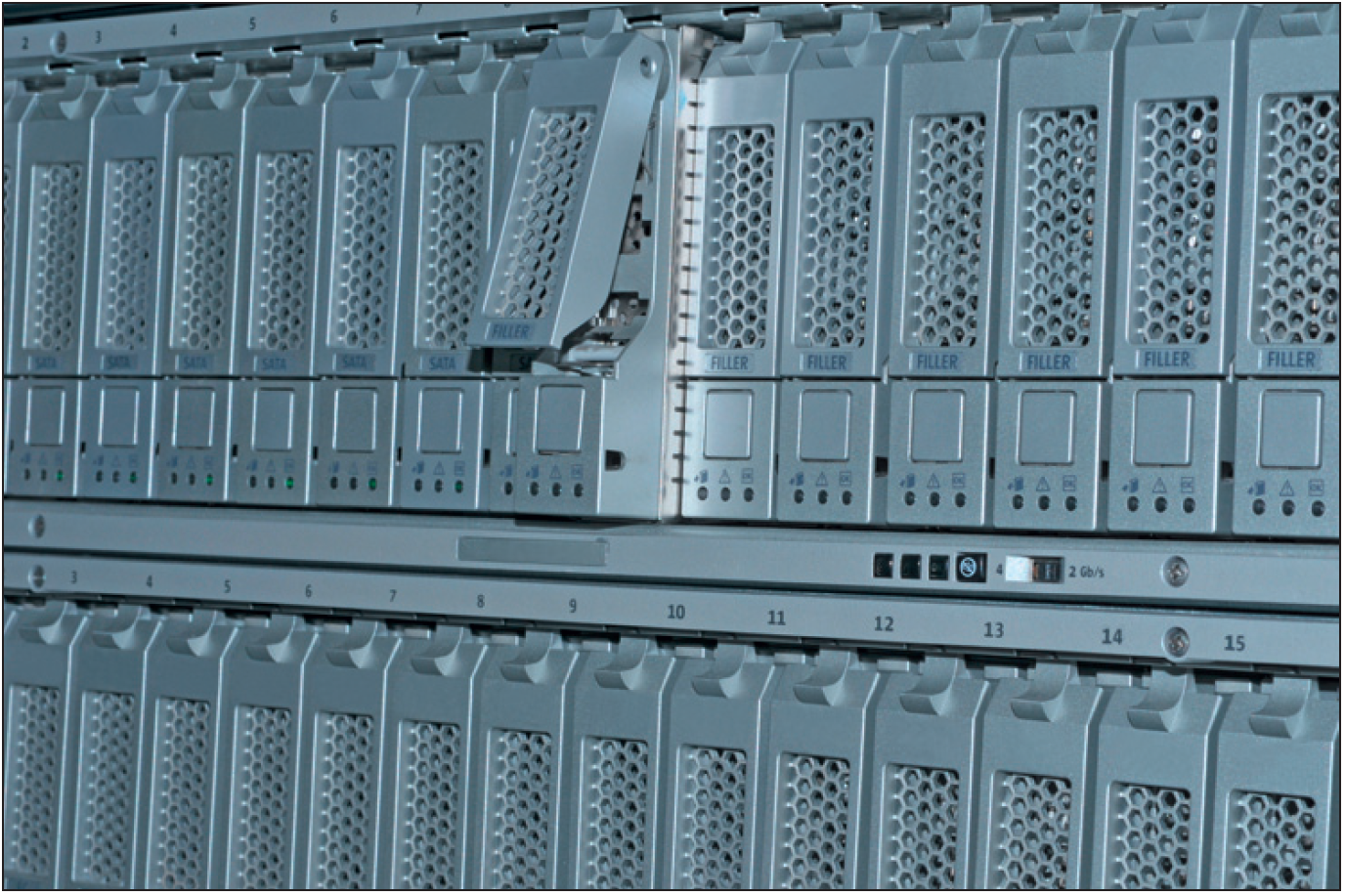 Copyright © 2016 Pearson Education, Inc.
Disaster Recovery Plans
Some issues to address are:
Copyright © 2016 Pearson Education, Inc.
Licenses, Permits, and Certificates
permit an official document that gives a party the right to hold a specific event.

license an official document that grants the right to engage in an activity for a specified period of time.

certificate an official document that verifies something.

There is more to creating a legal business than naming and registering it.

Once registered, you will need to comply with any federal, state, and local regulations that apply to your business.
 
You should research these regulations before deciding to start your business, because they may affect what you can do, how you can do it, where you can operate, and when.
Copyright © 2016 Pearson Education, Inc.
[Speaker Notes: Such regulations can completely change your potential business operations.]
Copyright © 2016 Pearson Education, Inc.